Jasper soft
Sessions 71 & 72
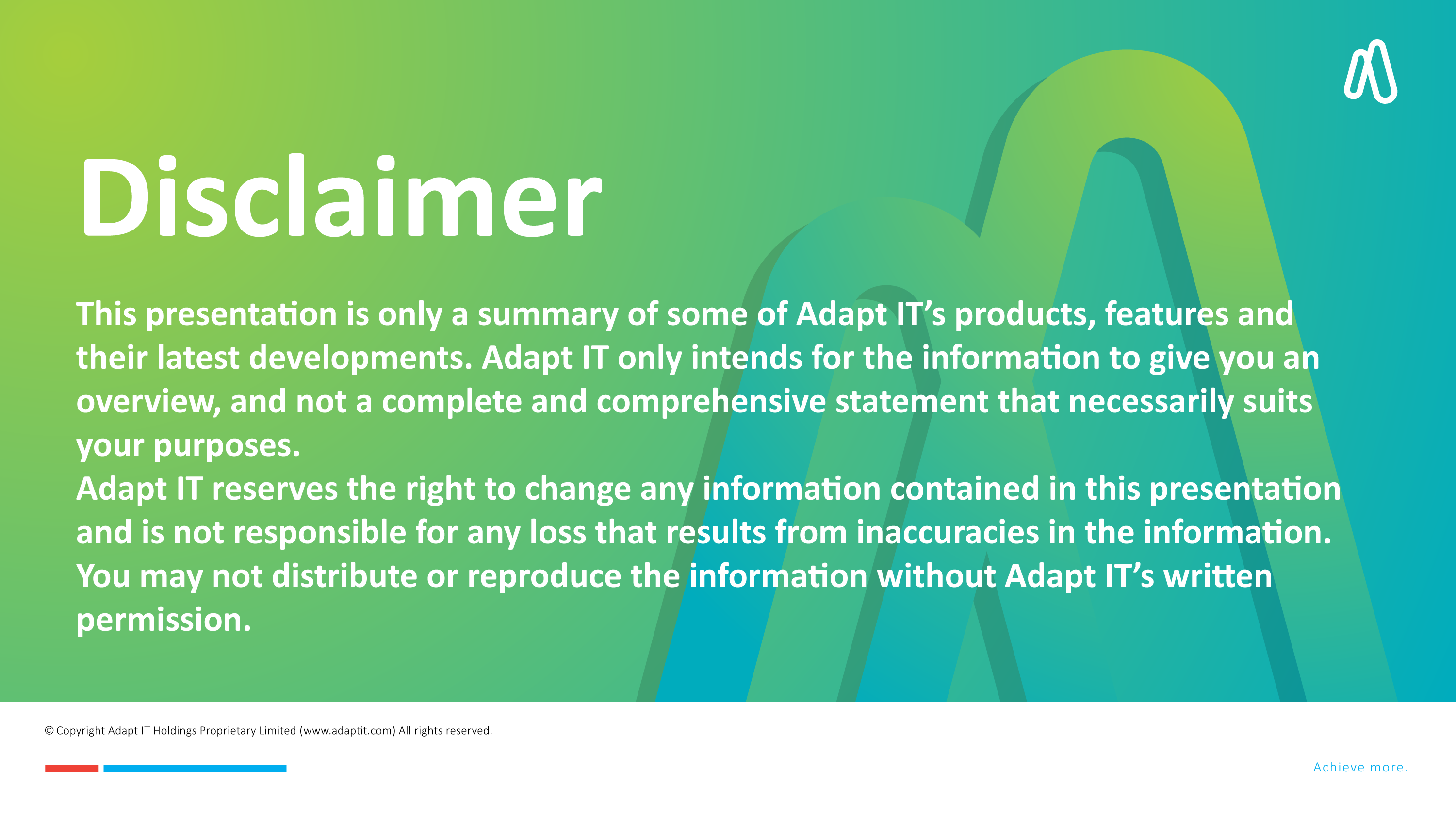 DISCLAIMER
This presentation is only a  summary of some of Adapt IT’s products, features and their latest developments. Adapt IT only intends for the information to give you an overview, and not a complete and comprehensive statement that necessarily suits your purposes. 
Adapt IT reserves the right to change any information contained in this presentation and is not responsible for any loss that results from inaccuracies in the information. You may not distribute or reproduce the information without Adapt IT’s written permission.
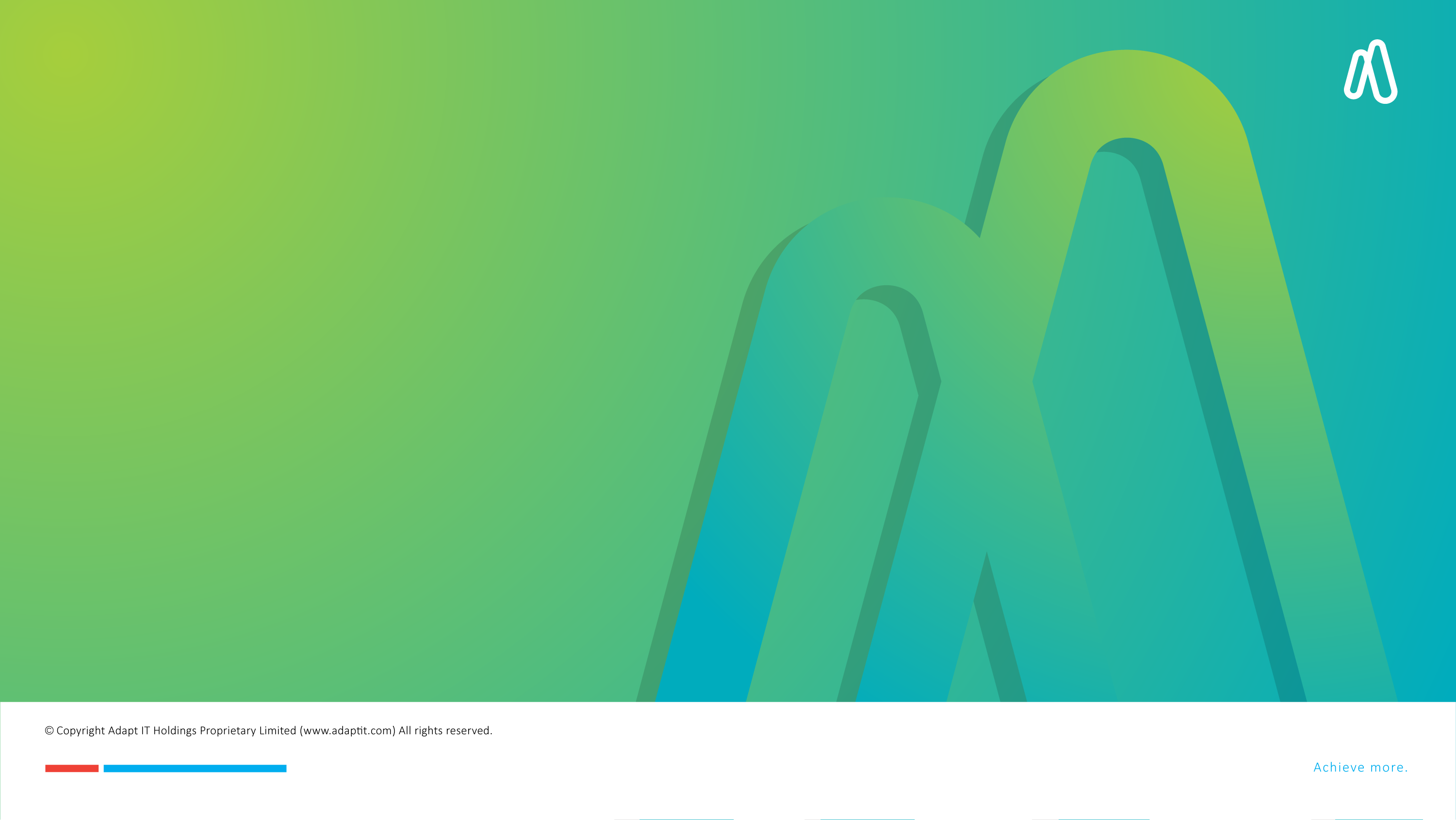 Survey
Time spent on reporting
Jasper Usage 2021 - 2023
Embedded Jasper Reports 
Jasper Features
Preferred mode of Training
 Suggested Improvement
White Space Program
Stats
Questions?
Table of contents
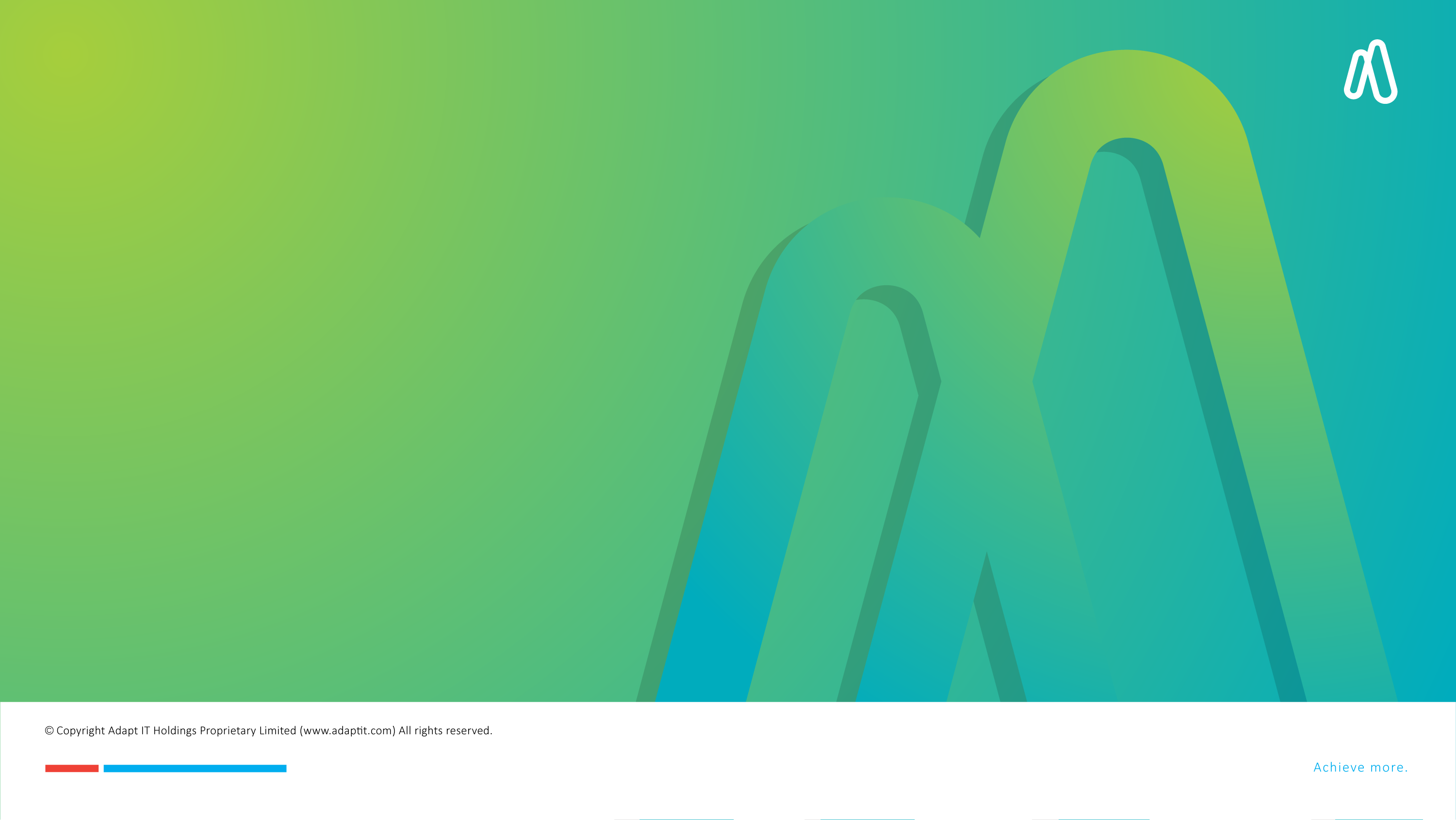 Survey
March 2025 - Jasper Survey
Surveyed		           210		

Respondents		51

Institutions			27

Universities                                  21
TVET                                                6	


Max  respondents per org	
TUT			6
Venda			4	
UNAM			4
VUT			4
[Speaker Notes: Response rate  24%  

According to internet  Email Surveys 20% – 30% good

Using a standard formula, for N = 210 and n = 51, the margin of error is approximately 12% at a 95% confidence level.

If 60% of respondents answered "Yes" to a question, the true percentage in the whole group could range between 48% and 72% (±12%).The survey results are informative but may not be fully representative due to the relatively small sample size.]
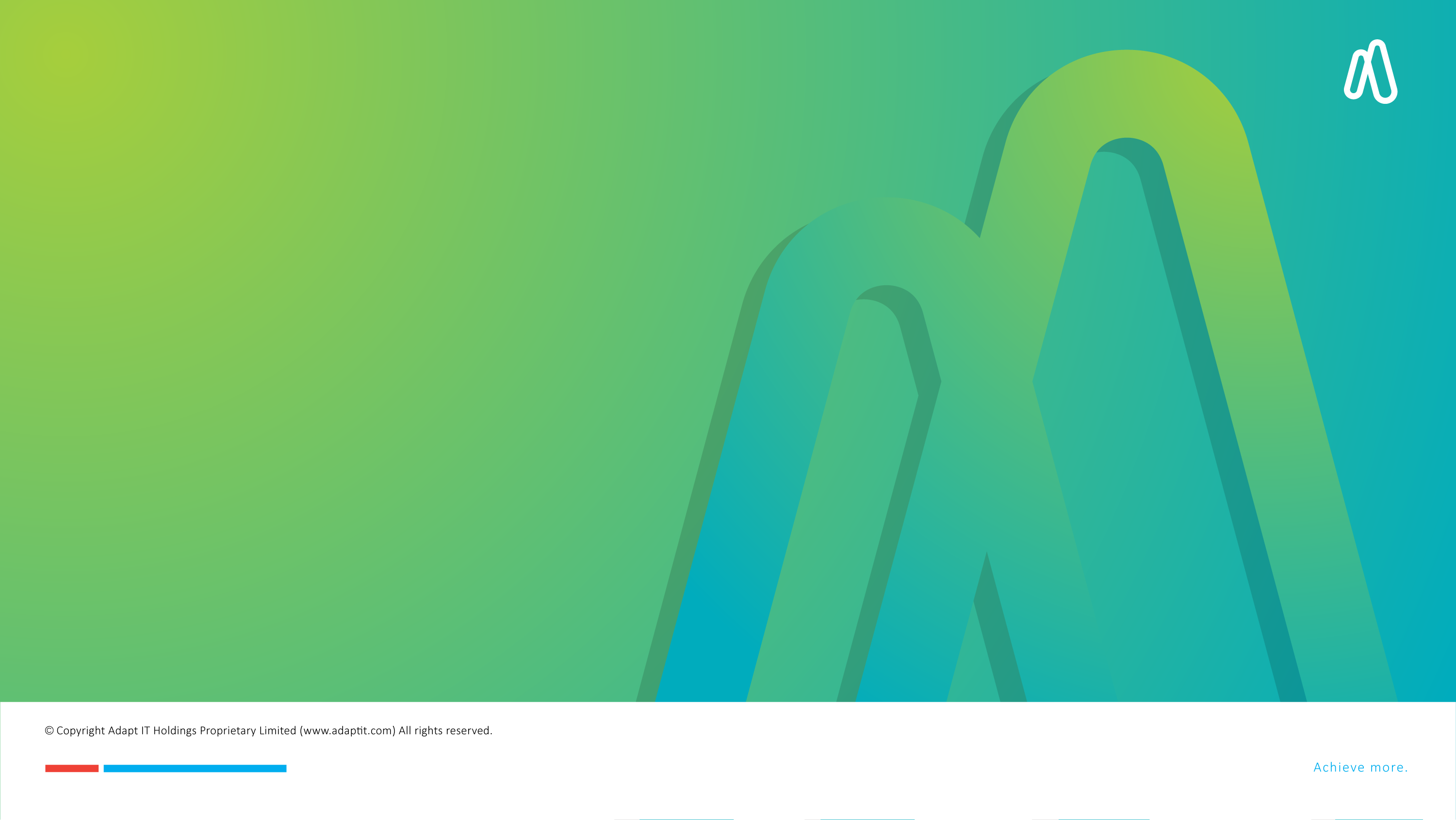 Time spent on reporting
Time spent on reporting
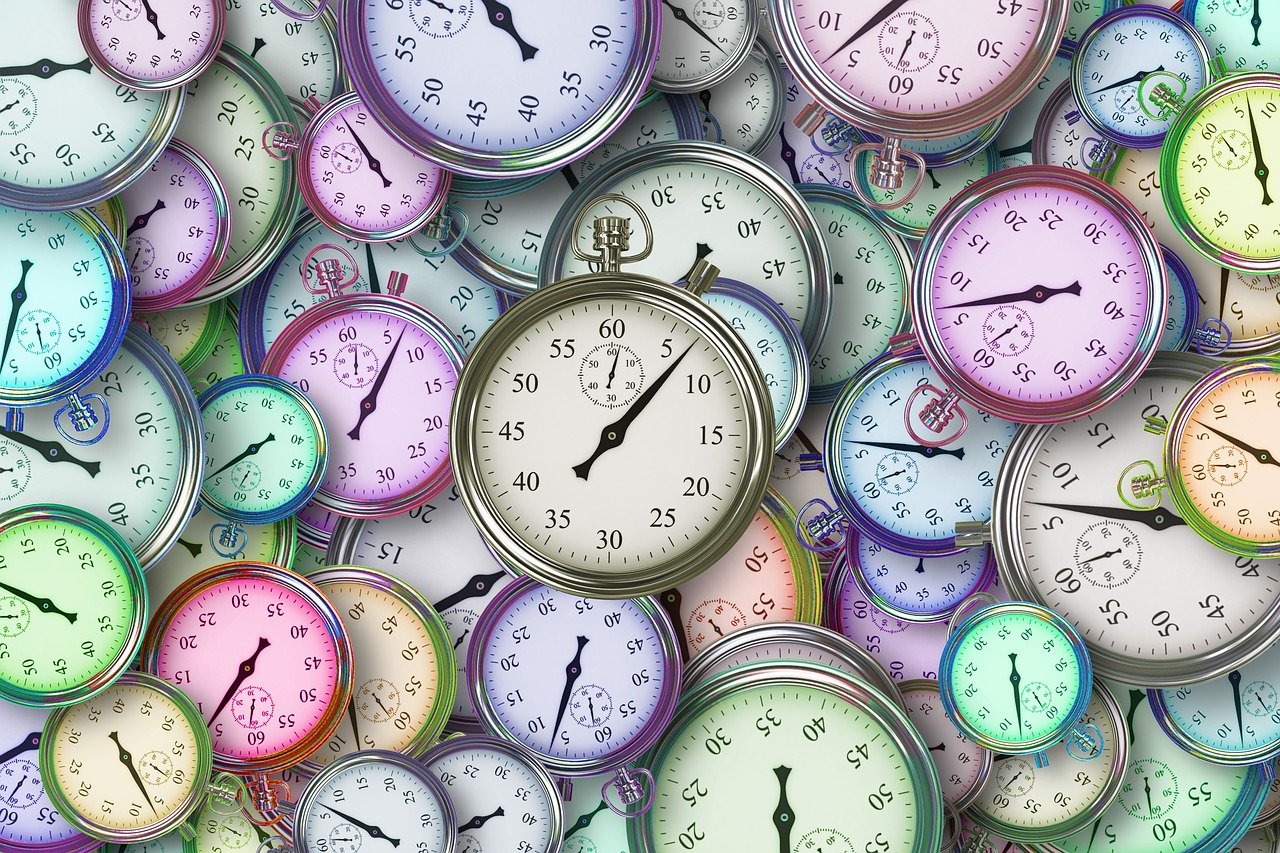 [Speaker Notes: To understand reporting frequency 

Reporting is Not a Major Time Burden
If most respondents spend minimal time on reporting, it suggests that the process is efficient, automated, or streamlined.
It may indicate that reporting tools (e.g., dashboards, templates, automation) are effective.

Potential Underreporting or Lack of Detailed Reports
If reporting is a critical task, but most people spend very little time on it, this might suggest:
Reports are too simplistic and lack depth.
Employees may not be reporting as frequently as expected
There could be inconsistencies in data collection or lack of standardized reporting procedures.

3. Opportunity for Process Improvement
If some respondents spend significantly more time than others, it may indicate uneven workload distribution or inefficient processes in certain teams.
If reporting is a key business function, but time spent is very low, consider evaluating report accuracy, completeness, and decision-making impact.]
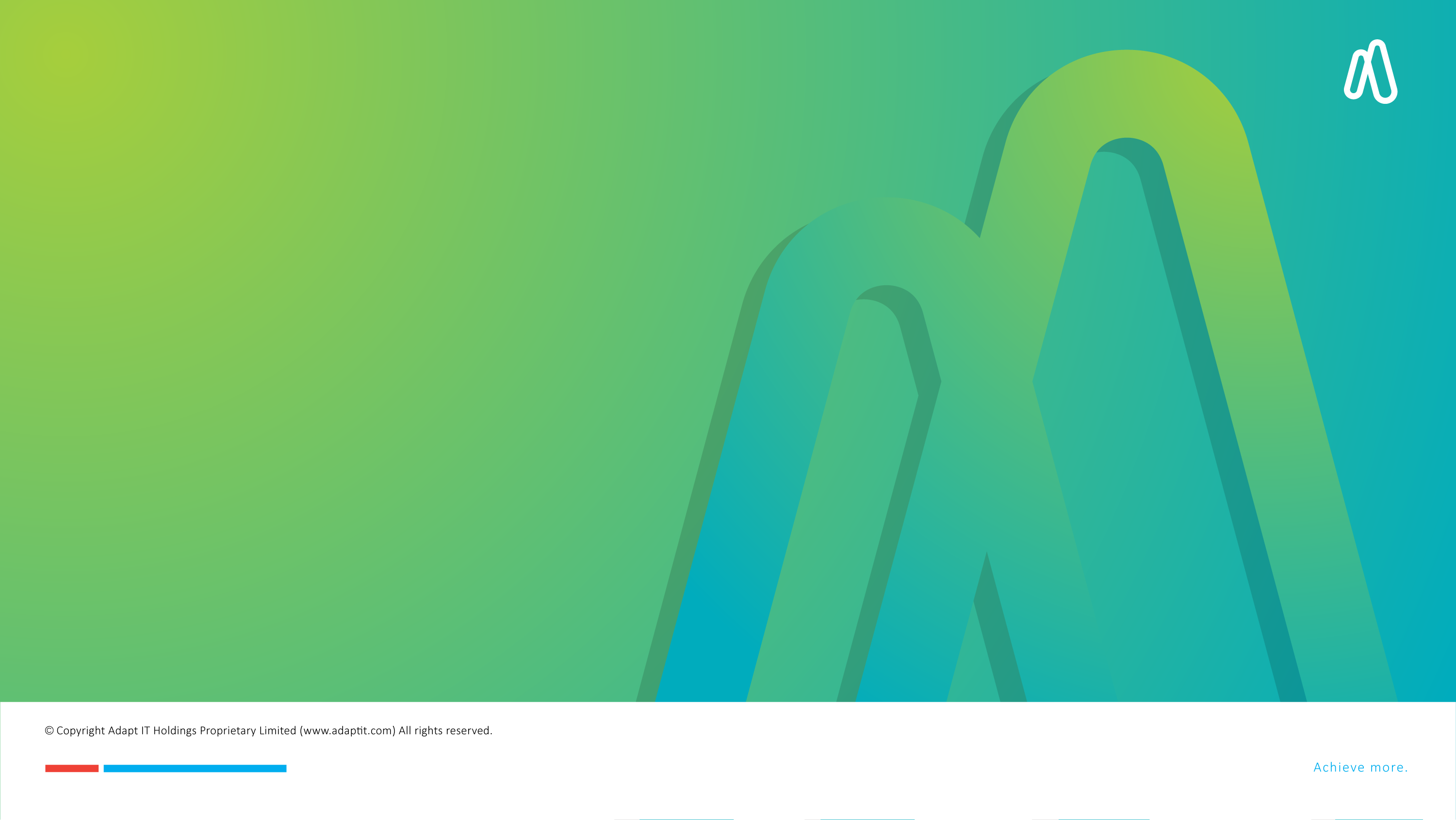 Jasper Usage 2021 - 2023
Jasper Usage 2021 - 2023
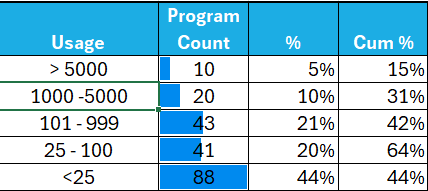 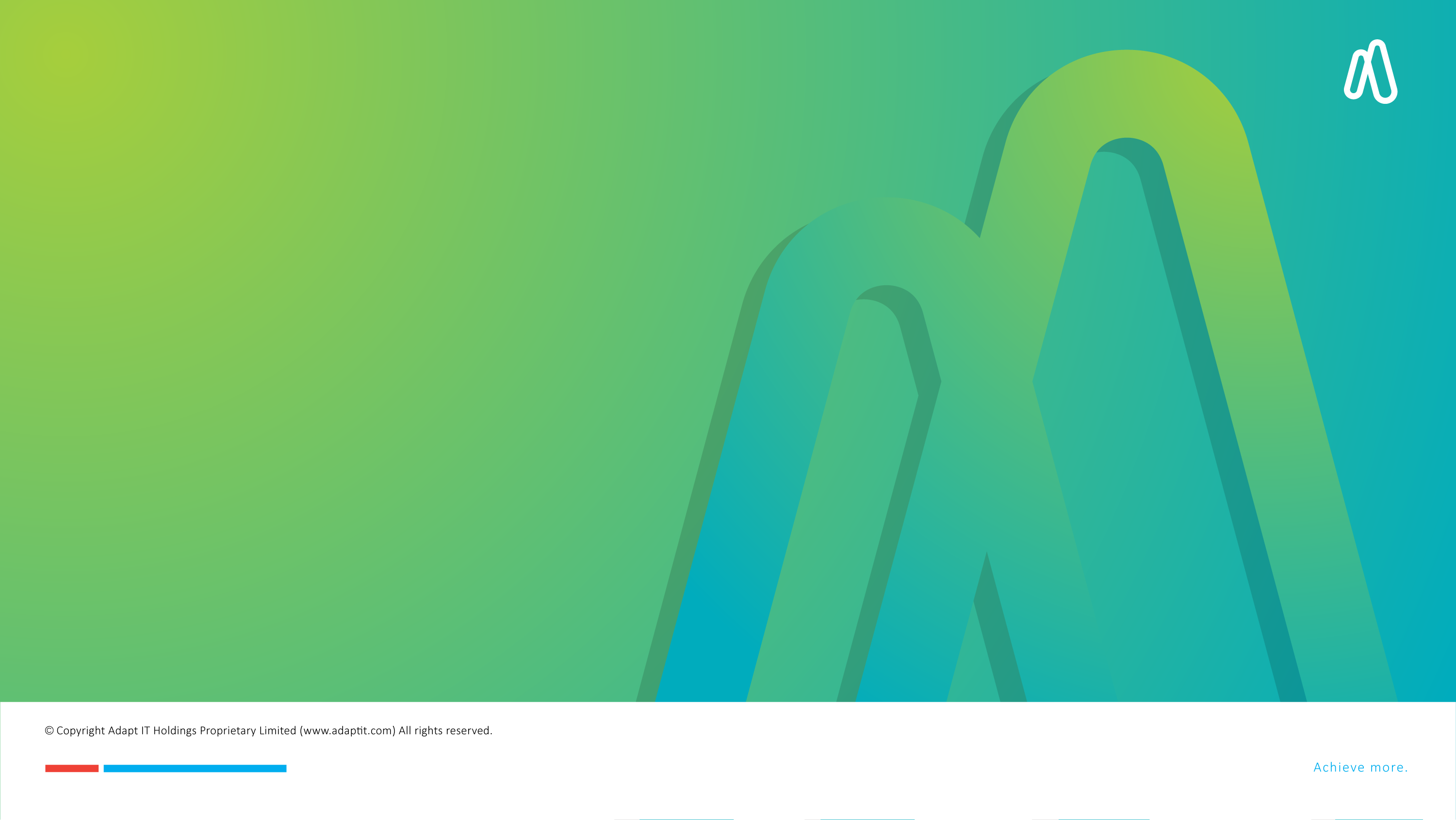 Embedded Jasper Reports
Embedded Jasper Reports
[Speaker Notes: To determine user engagement and whether user recognise and are aware that they are using Jasper.
 
21% frequently use the embedded reports
78% occasionally, rarely or never 

Potential Issues:
Reports are not relevant to users' needs.
Users don’t know the reports exist or how to access them.
The interface is not user-friendly or reports are buried in the system.
Reports don’t provide actionable insights or the right level of detail.
Users prefer exporting data or using external tools (Excel, Power BI).]
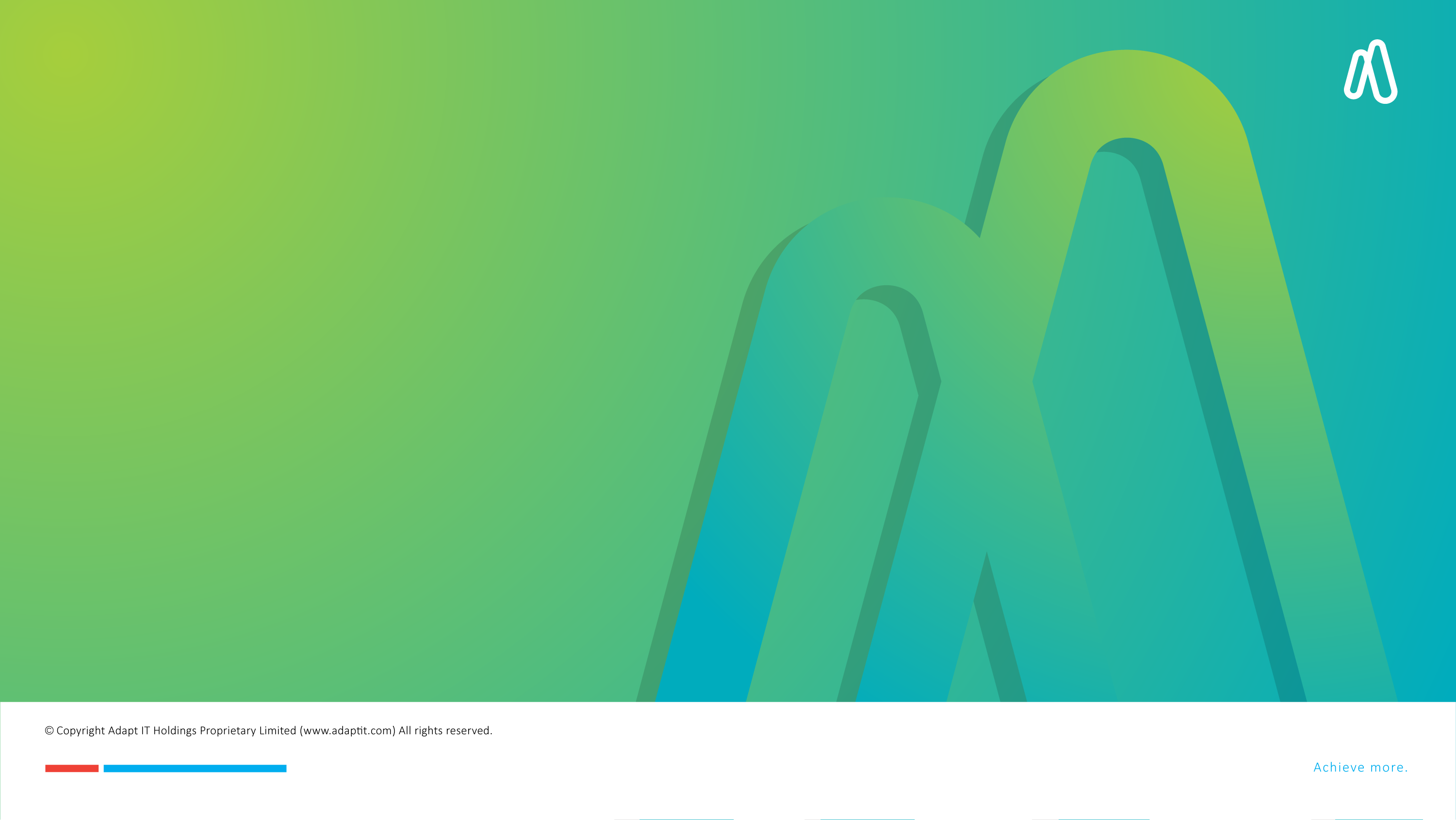 Jasper Features
Jasper Features
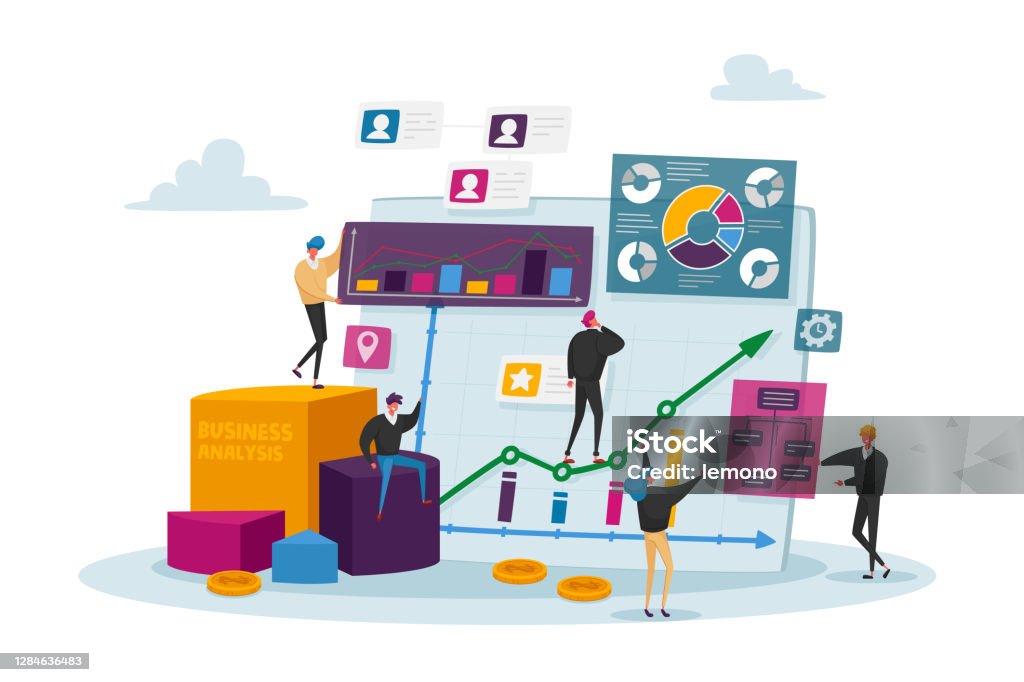 Drag-and-Drop Report Designer
Ad Hoc Reporting
Interactive Reports
Report Scheduling and Distribution
Data Visualization Tools
Template-Based Reporting
Parameterized Reports
Export Options
Collaborative Features
[Speaker Notes: Jasper Ad Hoc Reporting is a feature in TIBCO Jaspersoft that allows business users and non-technical staff to create, customize, and explore reports without needing advanced SQL or coding skills.
Self-Service Report Creation
Users can drag and drop fields to build reports.
No SQL or programming required—ideal for non-technical users.
Can generate tables, crosstabs, and charts on the fly.
2. Interactive Data Exploration
Filter, group, and summarize data in real time.
Drill down into data without modifying core reports.
Ad hoc views can be converted into full reports for scheduled delivery.
3. Data Source Flexibility
Works with relational databases (PostgreSQL, MySQL, Oracle, SQL Server).
Can pull data from Big Data, cloud, or web services (REST, XML, JSON).
Uses domains to simplify complex databases for end-users.
4. Report Export & Sharing
Users can export reports to PDF, Excel, CSV, and other formats.
Can schedule and distribute reports via email or dashboards.
Supports embedding within ERP, web applications, and portals.

Data visualization in Jaspersoft refers to the graphical representation of data using charts, graphs, dashboards, and interactive reports. It helps users easily interpret trends, patterns, and insights from their data.

Interactive Reports in Jaspersoft allow users to modify, filter, and analyze reports in real time without needing to redesign or regenerate them. These reports enable self-service data exploration, improving usability and decision-making.

In-Report Filtering & Sorting
Users can apply filters (date range, category, etc.) without re-running the report.
Allows sorting by different columns dynamically.
2. Drill-Down & Drill-Through
Users can click on data points to drill down into more detailed views.
Drill-through links allow navigation between reports (e.g., from a summary report to transaction-level details).
3. Column Show/Hide & Reordering
Users can toggle column visibility to focus only on relevant data.
Allows drag-and-drop column reordering without modifying the report structure.
4. Data Highlighting & Conditional Formatting
Apply color-coded highlights based on thresholds (e.g., revenue below $1M in red).
Helps users quickly identify trends, anomalies, or outliers.
5. Export & Sharing
Interactive reports can be exported to PDF, Excel, CSV, or Word while preserving formatting.
Users can save filtered views for later use.
6. Embeddable in Applications
Interactive reports can be embedded in web applications, ERP systems, and portals.
Enables role-based access control (different users see different levels of data).

Report Scheduling and Distribution in Jaspersoft allows users to automate report generation and delivery at specific times or intervals. This feature ensures that users receive timely, accurate, and relevant reports without manually running them.

Parameterized Reports in Jaspersoft allow users to input dynamic values (such as date ranges, customer IDs, regions, or product categories) to generate customized reports without modifying the report structure. This enhances flexibility and enables users to filter data on demand.

Template-Based Reporting in Jaspersoft allows users to create standardized report layouts that can be reused across multiple reports. These templates ensure consistency, branding, and efficiency by defining a pre-set design and structure while allowing dynamic content to be inserted.

. Role-Based Access & Permissions
Users can be assigned different roles (Admin, Viewer, Editor, etc.) to control access.
Ensures sensitive data is protected, while still allowing collaboration.
2. Shared Reports & Dashboards
Reports and dashboards can be shared across teams within JasperReports Server.
Users can collaborate on data insights by providing comments and annotations.
3. Version Control & Report History
Jaspersoft keeps version history of reports to track changes.
Users can revert to previous versions if needed.
4. Scheduled Report Delivery
Reports can be automatically generated and emailed to teams on a set schedule.
Ensures that all team members receive the latest data insights without manual intervention.
5. Ad Hoc Report Sharing
Users can create Ad Hoc Reports and share them without IT involvement.
Encourages self-service reporting within teams.
6. Embedding & Integration with Other Tools
Jaspersoft can be embedded into external applications, ERPs, and CRMs.
Reports and dashboards can be shared through web portals or custom applications.]
Jasper Features Preference
[Speaker Notes: Jasper Ad Hoc Reporting is a feature in TIBCO Jaspersoft that allows business users and non-technical staff to create, customize, and explore reports without needing advanced SQL or coding skills.
Self-Service Report Creation
Users can drag and drop fields to build reports.
No SQL or programming required—ideal for non-technical users.
Can generate tables, crosstabs, and charts on the fly.
2. Interactive Data Exploration
Filter, group, and summarize data in real time.
Drill down into data without modifying core reports.
Ad hoc views can be converted into full reports for scheduled delivery.
3. Data Source Flexibility
Works with relational databases (PostgreSQL, MySQL, Oracle, SQL Server).
Can pull data from Big Data, cloud, or web services (REST, XML, JSON).
Uses domains to simplify complex databases for end-users.
4. Report Export & Sharing
Users can export reports to PDF, Excel, CSV, and other formats.
Can schedule and distribute reports via email or dashboards.
Supports embedding within ERP, web applications, and portals.

Data visualization in Jaspersoft refers to the graphical representation of data using charts, graphs, dashboards, and interactive reports. It helps users easily interpret trends, patterns, and insights from their data.

Interactive Reports in Jaspersoft allow users to modify, filter, and analyze reports in real time without needing to redesign or regenerate them. These reports enable self-service data exploration, improving usability and decision-making.

In-Report Filtering & Sorting
Users can apply filters (date range, category, etc.) without re-running the report.
Allows sorting by different columns dynamically.
2. Drill-Down & Drill-Through
Users can click on data points to drill down into more detailed views.
Drill-through links allow navigation between reports (e.g., from a summary report to transaction-level details).
3. Column Show/Hide & Reordering
Users can toggle column visibility to focus only on relevant data.
Allows drag-and-drop column reordering without modifying the report structure.
4. Data Highlighting & Conditional Formatting
Apply color-coded highlights based on thresholds (e.g., revenue below $1M in red).
Helps users quickly identify trends, anomalies, or outliers.
5. Export & Sharing
Interactive reports can be exported to PDF, Excel, CSV, or Word while preserving formatting.
Users can save filtered views for later use.
6. Embeddable in Applications
Interactive reports can be embedded in web applications, ERP systems, and portals.
Enables role-based access control (different users see different levels of data).

Report Scheduling and Distribution in Jaspersoft allows users to automate report generation and delivery at specific times or intervals. This feature ensures that users receive timely, accurate, and relevant reports without manually running them.

Parameterized Reports in Jaspersoft allow users to input dynamic values (such as date ranges, customer IDs, regions, or product categories) to generate customized reports without modifying the report structure. This enhances flexibility and enables users to filter data on demand.

Template-Based Reporting in Jaspersoft allows users to create standardized report layouts that can be reused across multiple reports. These templates ensure consistency, branding, and efficiency by defining a pre-set design and structure while allowing dynamic content to be inserted.

. Role-Based Access & Permissions
Users can be assigned different roles (Admin, Viewer, Editor, etc.) to control access.
Ensures sensitive data is protected, while still allowing collaboration.
2. Shared Reports & Dashboards
Reports and dashboards can be shared across teams within JasperReports Server.
Users can collaborate on data insights by providing comments and annotations.
3. Version Control & Report History
Jaspersoft keeps version history of reports to track changes.
Users can revert to previous versions if needed.
4. Scheduled Report Delivery
Reports can be automatically generated and emailed to teams on a set schedule.
Ensures that all team members receive the latest data insights without manual intervention.
5. Ad Hoc Report Sharing
Users can create Ad Hoc Reports and share them without IT involvement.
Encourages self-service reporting within teams.
6. Embedding & Integration with Other Tools
Jaspersoft can be embedded into external applications, ERPs, and CRMs.
Reports and dashboards can be shared through web portals or custom applications.]
Feature Usage
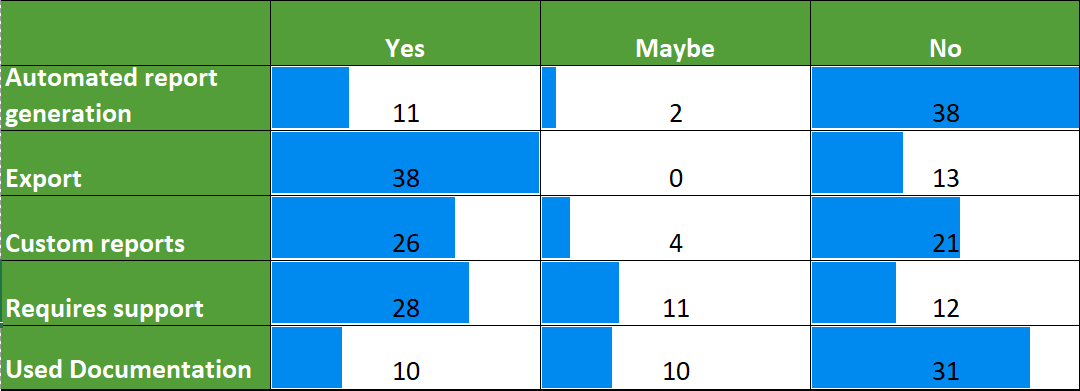 [Speaker Notes: Have you used the scheduling feature for automated report generation ? 
Are you familiar with the different export formats available in Jasper Reports (e.g., PDF, Excel, CSV)?
How easy is it to filter, sort, or drill down into data within Jasper Soft reports ?
Are you aware of the ability to create custom reports within Jasper Reports ? 
Do you need technical assistance to create reports, or do you manage on your own?
Have      you used the documentation or help resources  provided by Adapt IT relating to  Jasper Soft? Was it useful?]
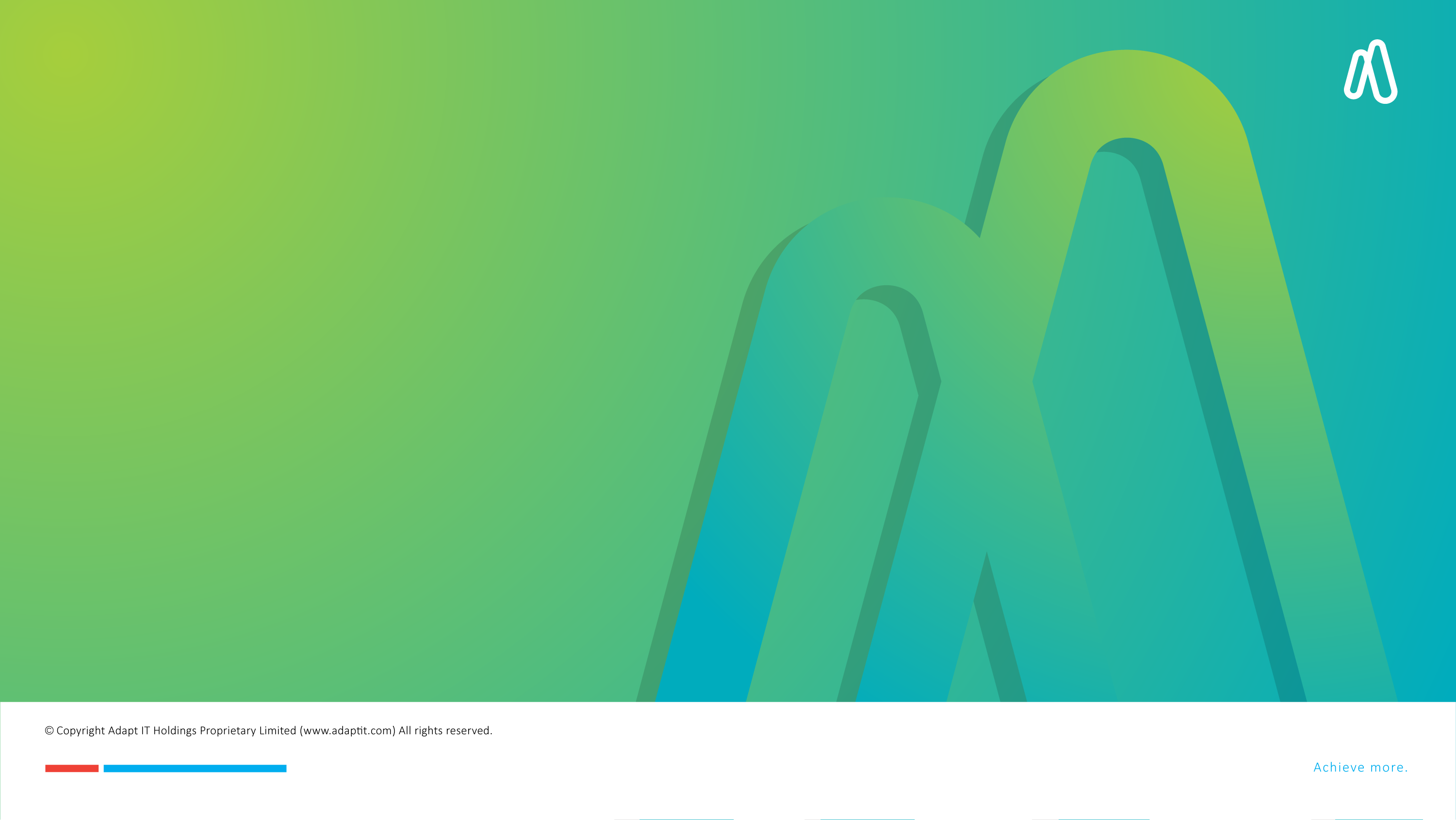 Preferred mode of Training
Preferred mode of Training
[Speaker Notes: 75 % respondent indicate that if we provided them with training document & tutorial it would help to use Jasper better

60% of respondent have indicated that they have not looked at the Jasper documentation currently]
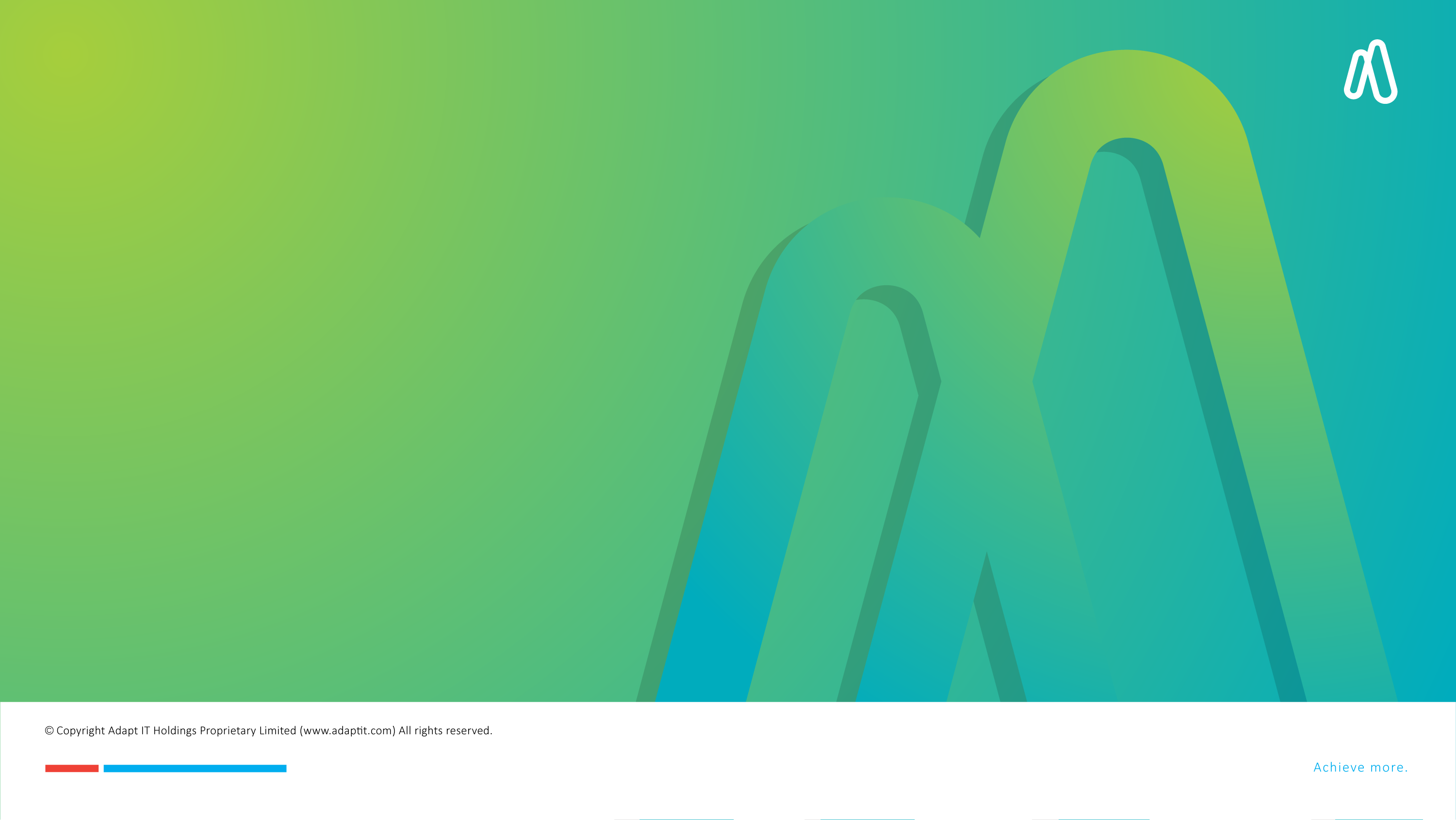 Suggested Improvement
Suggested Improvement
[Speaker Notes: 22 – no suggestion – don’t work with, don’t know 43 %

16 – training / consultation

4 – insights – better reports , dashboards

2 – awareness marketing Jasper and its capabilities  to user 

Other  


To be invited back for testing / DTS]
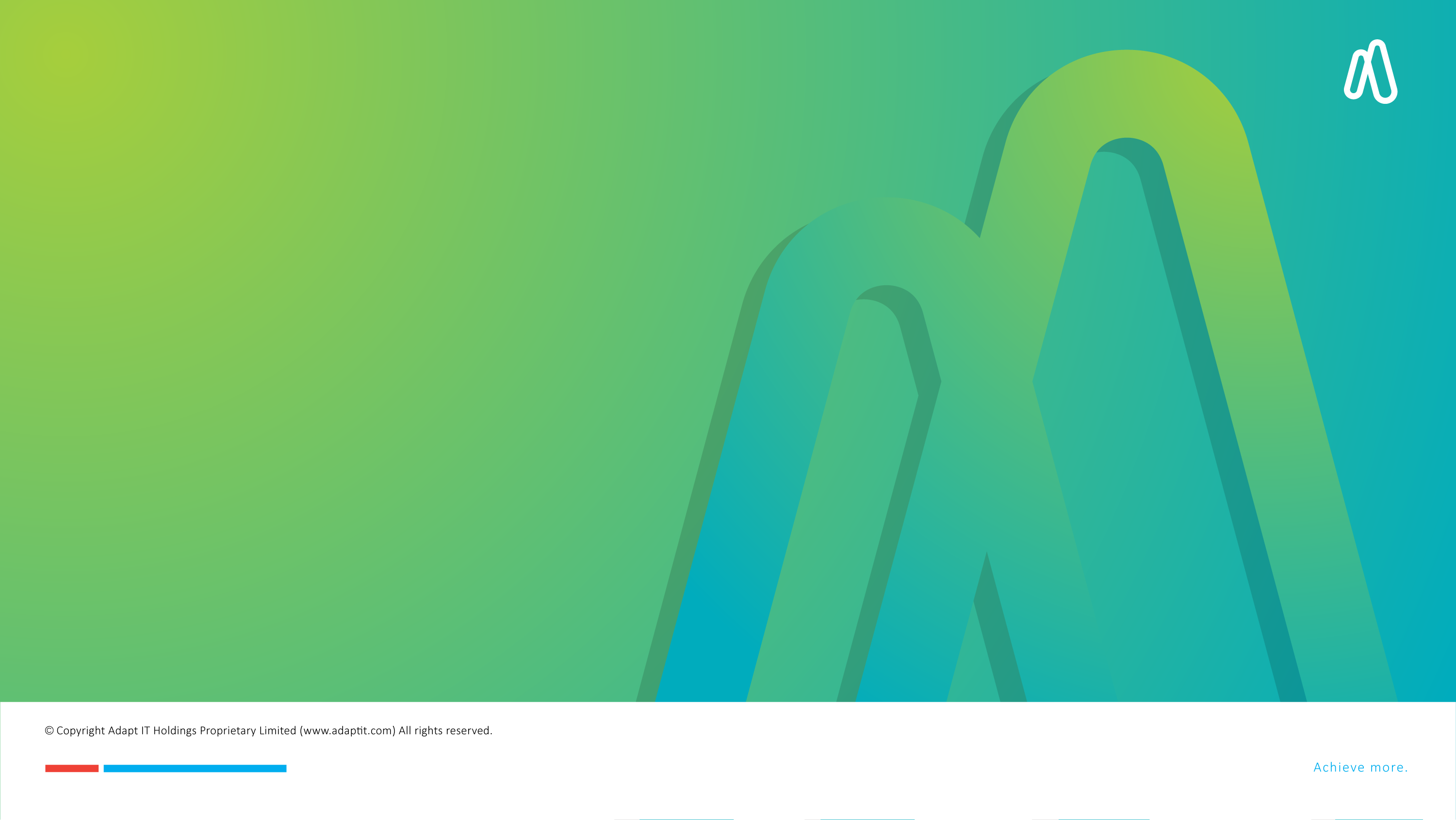 White Space Progam
White Space Program
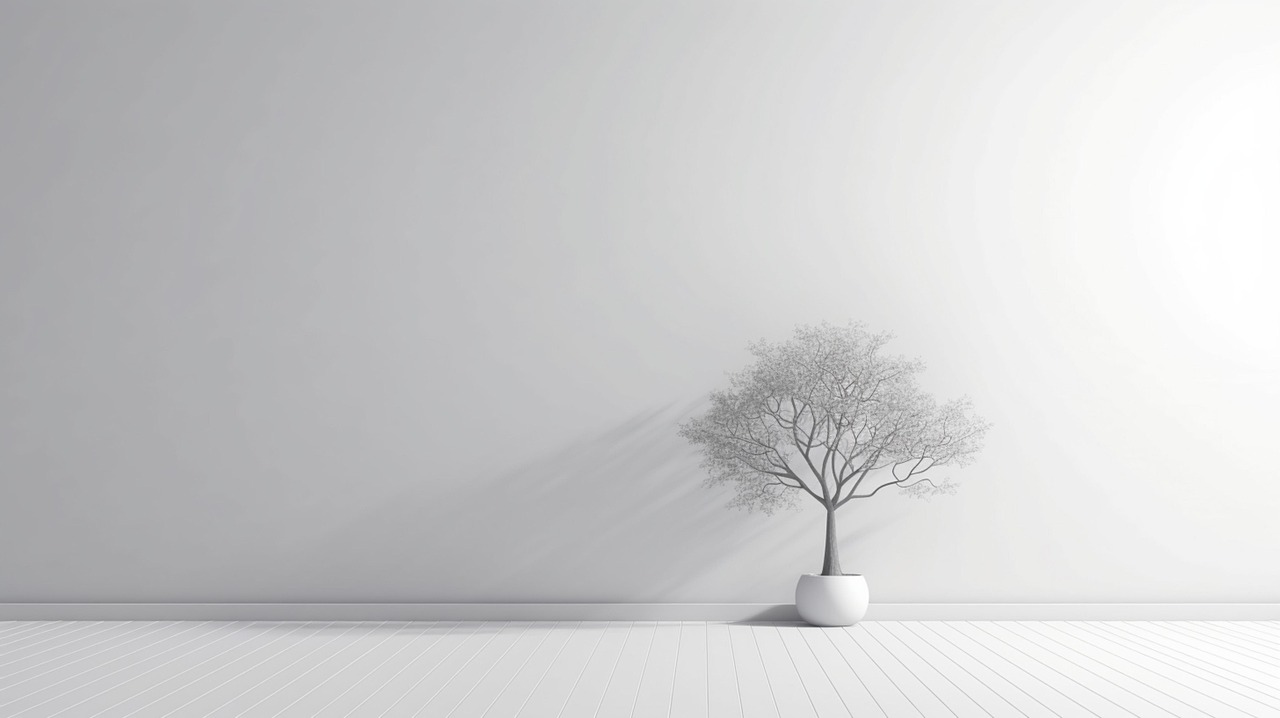 [Speaker Notes: Out of 27 clients visited]
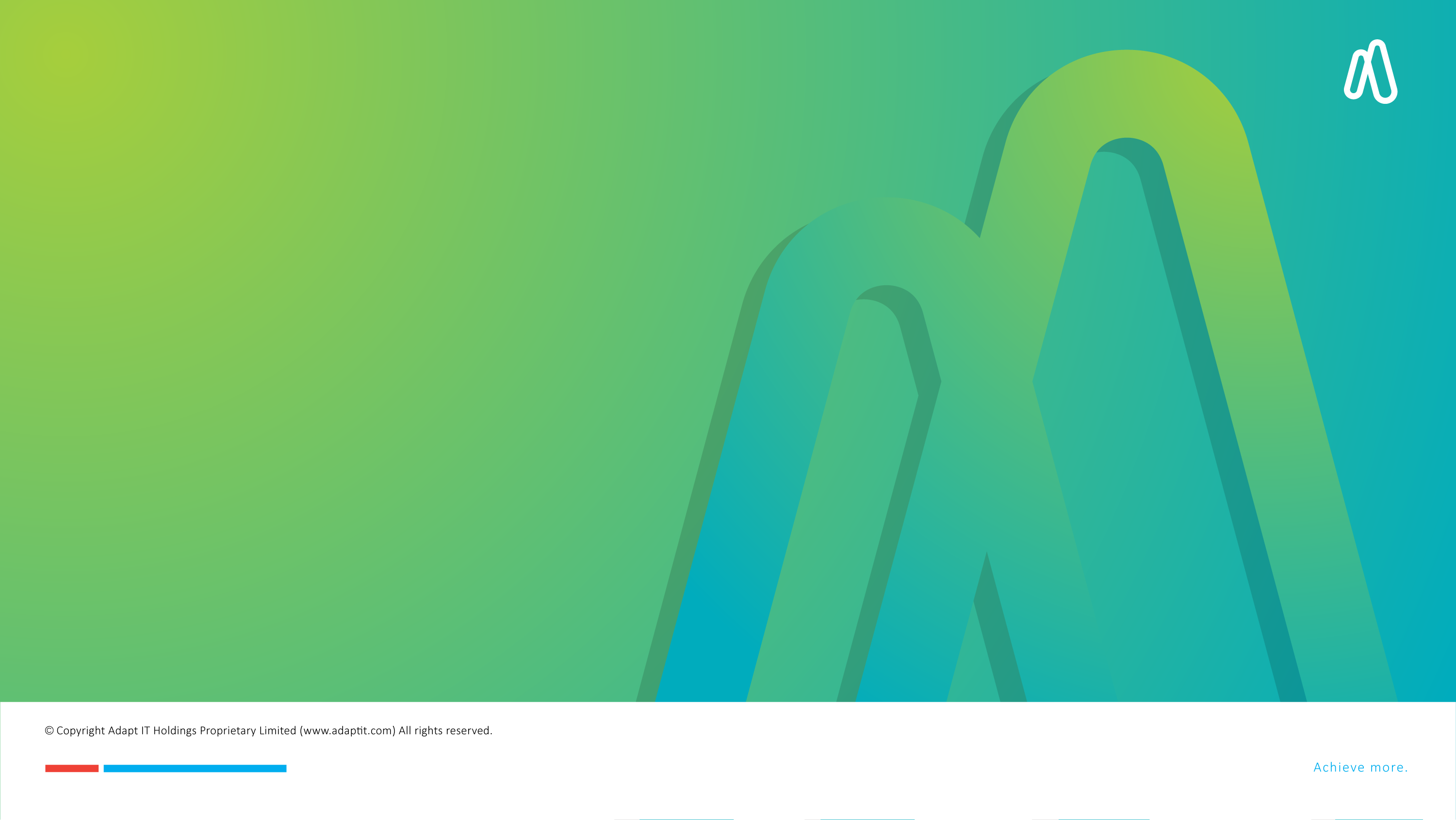 Stats
[Speaker Notes: Only 13 respondents
5 from the same university
8 Institutions

Siyabulela Gegana, WSU,Eugene Adams  WCCHeinrich Meyer, Port Elizabeth TVET College, TVETMIS, Barbara Barfoot, Orbit TVETC, System Administrator]
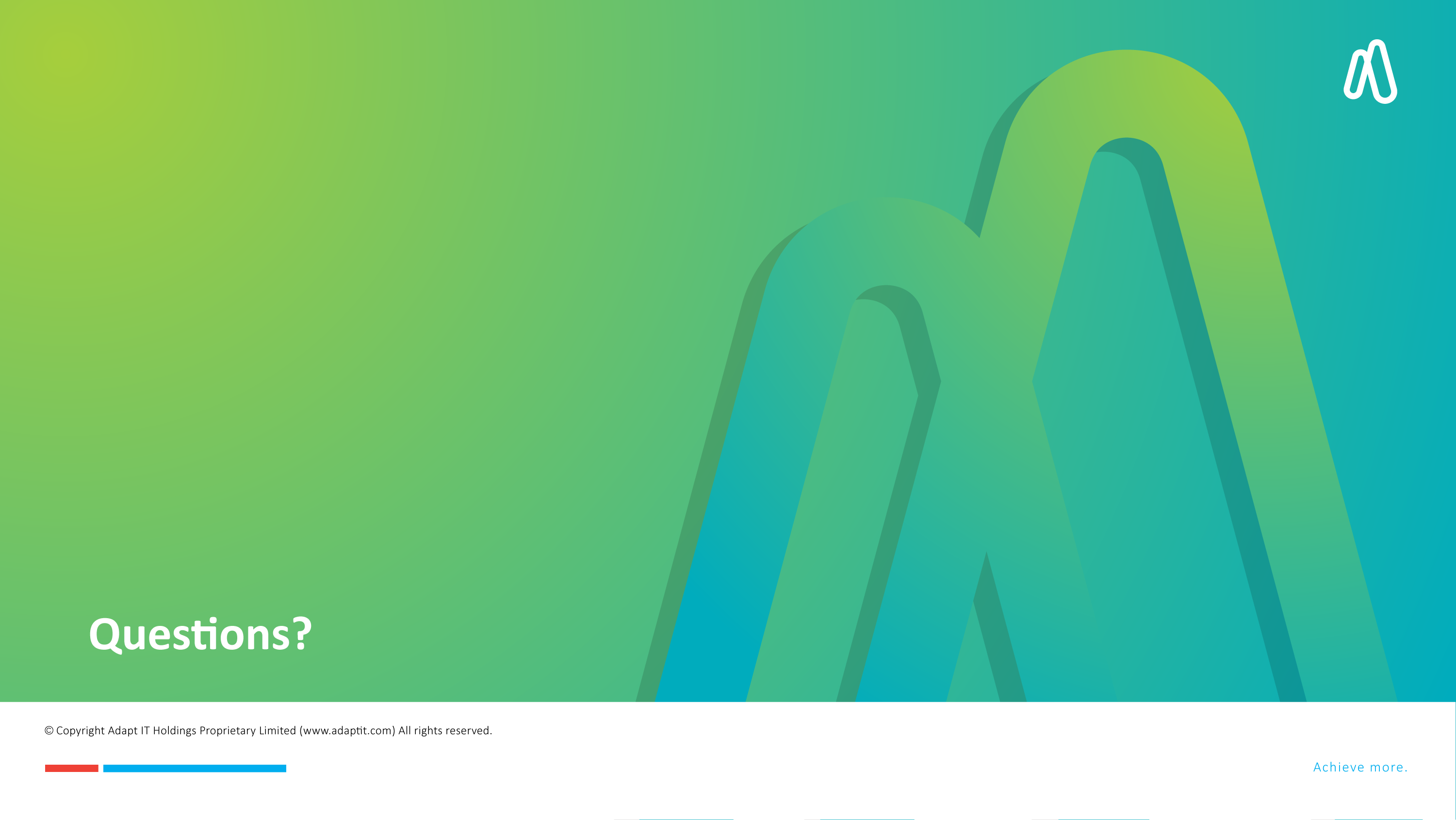 Questions
Questions       ?
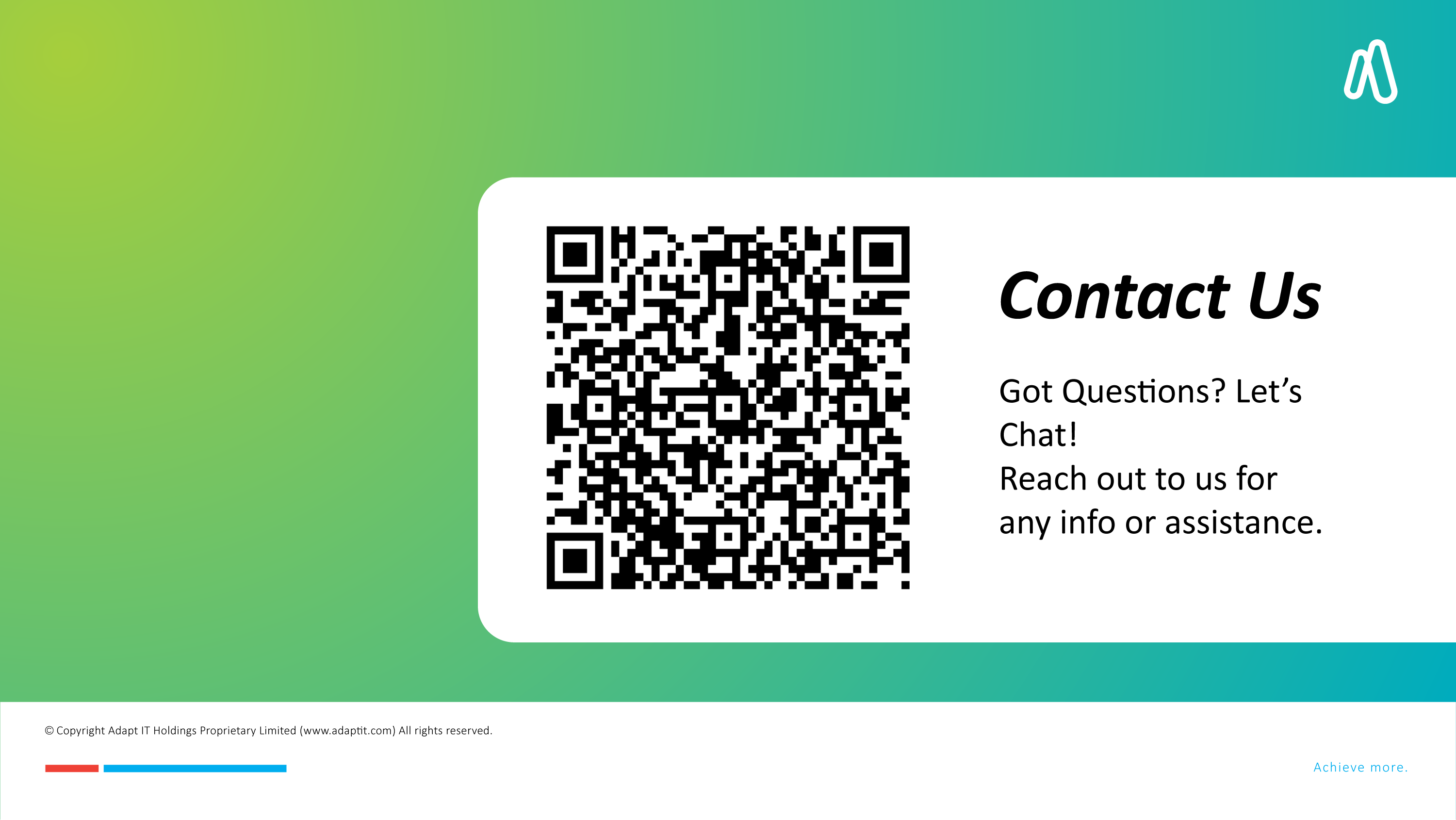 https://forms.office.com/r/L2HZWtTz3n
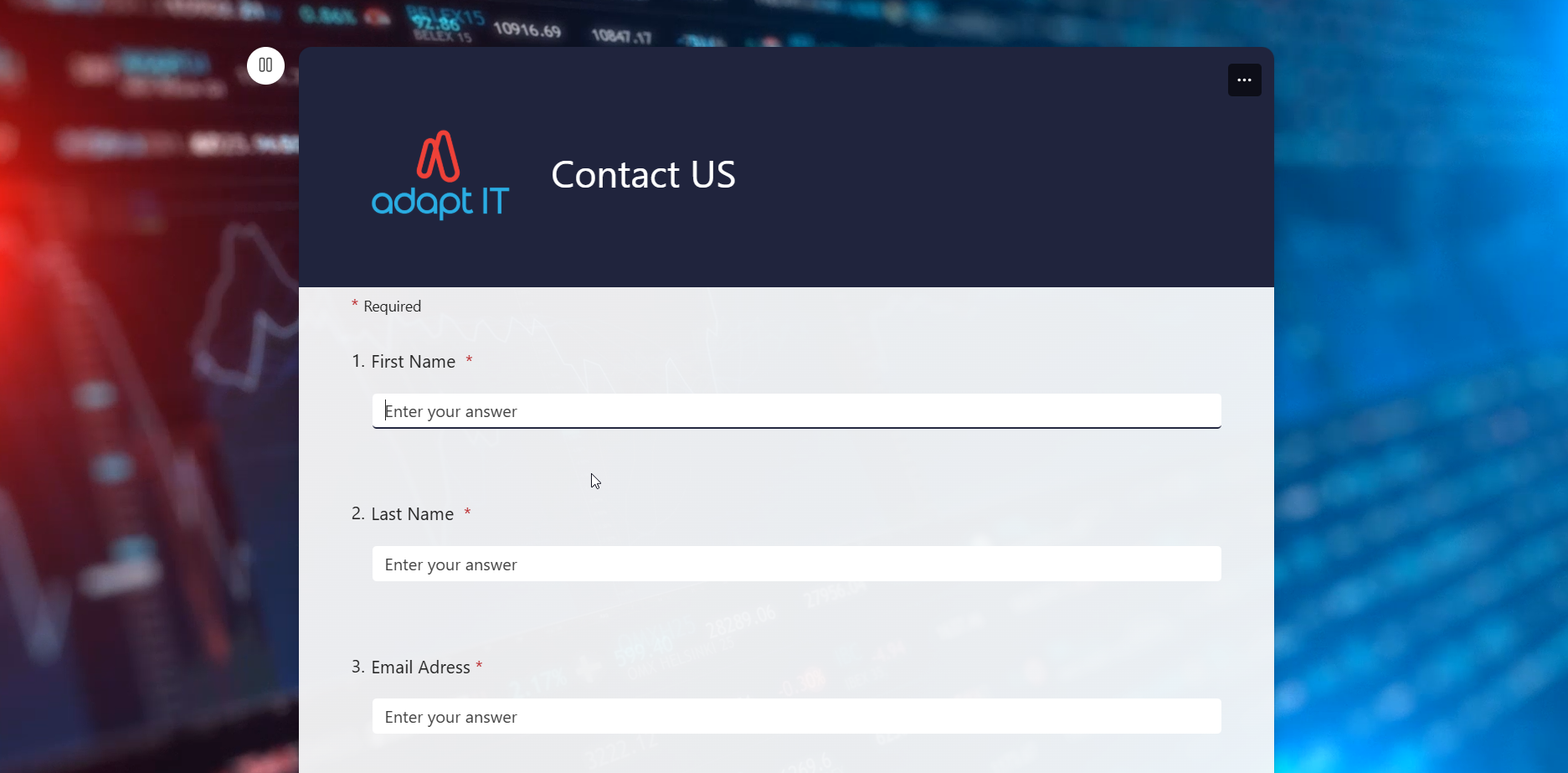